Context Processing: A Distributed Approach
P. Chen, S. Sen, H. Pung, and W. Wong
National University of Singapore
INTELLI 2013
Introduction
More and more applications are using context to provide service
Context processing efficiency is important
Most of the context processing architecture is centralized
Centralized architecture cannot service large number of context queries
System Architecture
The system which is named Coalition is proposed in their previous work
Using a proposed structure (Query Plan) to make the context processing can be distributed
Context Query Language (CQL)
A good CQL can significantly affect the system efficiency
There are many different types of context query language
RDF based
XML based
SQL based
Graph based
SQL based and RDF based languages are better (from other work)
CQL is SQL based language 
It can only handle one context attribute and one context domain 
SELECT (context attribute) FROM (context domain) [WHERE (constraints)]
E.g.  SELECT preference FROM PERSON WHERE location = “shop A”
Context Processing Operation (CPO)
Predefined data processing operations
Filtering 
Aggregating 
Reasoning
Matching
Sorting 
Merging
Query Plan
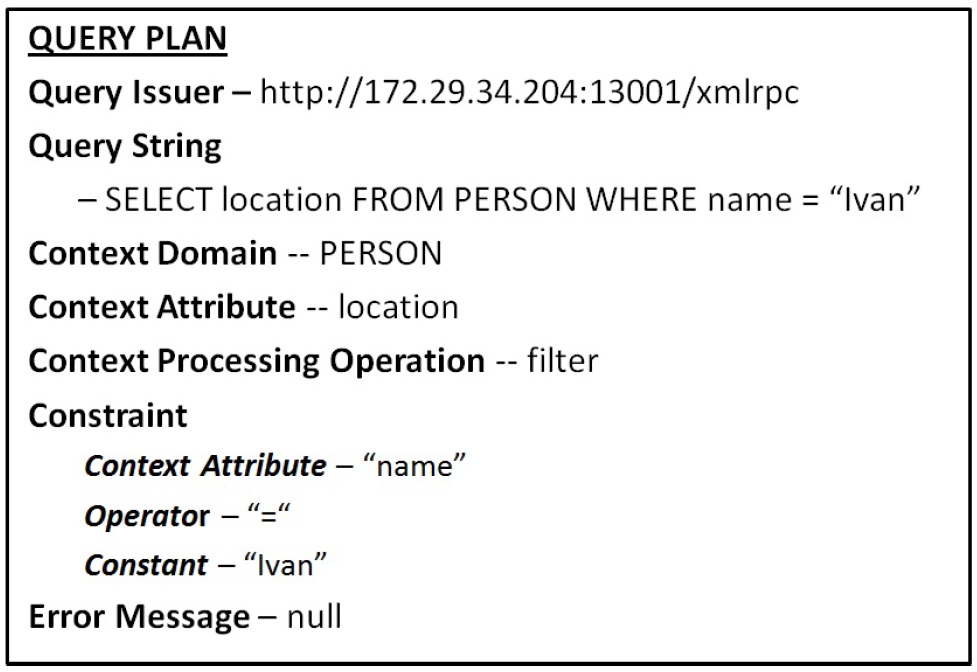 They aim to provide a generic representation of context query
Query issuer indicates which PSD issues this query
Architecture of Distributed Context Processing
Work Flow Diagram
Evaluation setup
Server
Dell PowerEdge T300
PSG
Simulated by desktop PC
Using centralized processing to be the baseline
Average Query Time and System Throughput
Query Time Breakdown
Query preprocessing time and context processing time remains the same
Query distribution time improved
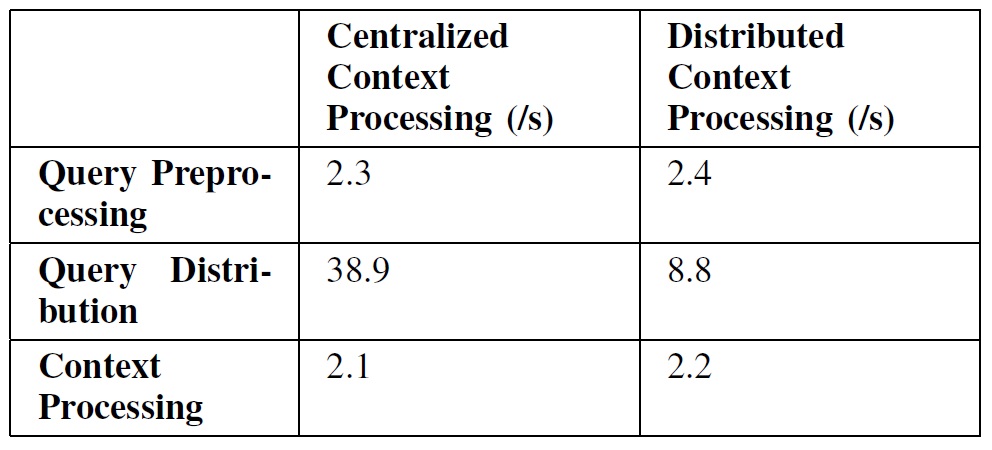 Conclusion
They proposed a distributed context processing mechanism
They plan to extend the query capability